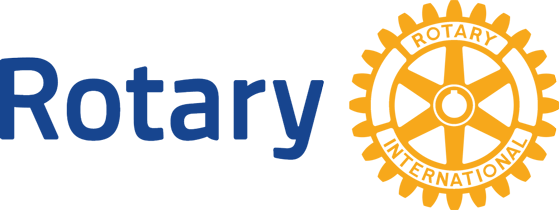 Fondation Hermann Elsner
PRIX ELSNER 2022

Conditions de participation
Sélection de Candidats
Promotions des Candidatures
Attribution du Prix
Remise du prix
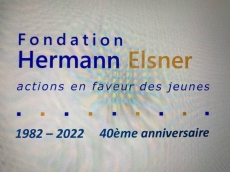 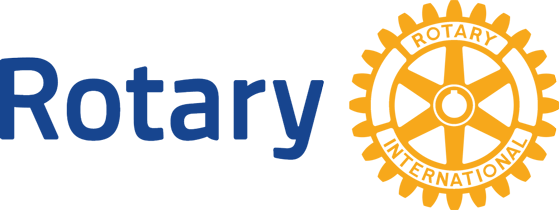 Fondation Hermann Elsner
« 4 Prix de Fr. 10’000.- pour célébrer les 40 ans de la Fondation »
Conditions de participation au Prix Elsner 2022

But du Prix: Encouragement d’un – d’une jeune méritant ou d’un groupe de jeunes afin de l’encourager à atteindre un objectif, de concrétiser un projet ou de parfaire sa formation
Les Candidats doivent être âgés de 28 ans au plus et être domiciliés dans le Canton de Fribourg ou dans la Broye Vaudoise. Ils ne doivent pas être fils ou fille de Rotarien
Un dossier de candidature complet doit être déposée dans les délais auprès de la Fondation
Le/les bénéficiaires du prix sont tenus de participer à une cérémonie de remise de prix et de présenter leur art, leur sport ou leur pratique
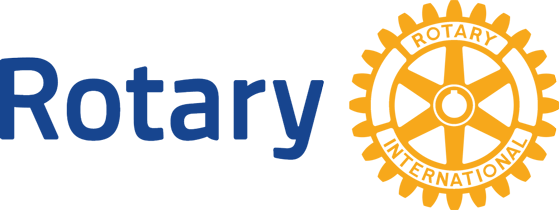 Fondation Hermann Elsner
Recherche et Sélection de Candidats-Candidates
Chaque club membre de la Fondation, ou chaque Rotarien peut proposer un ou plusieurs candidats. 
La recherche de candidats est à effectuer auprès de ses proches, dans son entourage, dans les associations locales ou régionales, dans les écoles, etc
Les médias peuvent être une source intéressante de candidats potentiels
Les domaines principaux pouvant proposer des candidats sont:
les activités artistiques telles que:
Musique: chant, instrument, composition, direction, groupe, …
Arts de la scène: danse, théâtre, mime, cirque, arts de rue, humour, …
Arts créatifs: peinture, sculpture, dessin, photo, cinéma, animations, architecture, stylisme, design , jeux vidéos, ….
Ecriture: Littérature, poésie, BD, édition, ….
Toute autre activité culturelle ou créatrice
les activités sportives individuelles ou collectives
Les activités du domaine social, associatif ou collectif

Ces domaines ne sont pas exhaustifs, des candidats pratiquant d’autres activités peuvent aussi être proposés
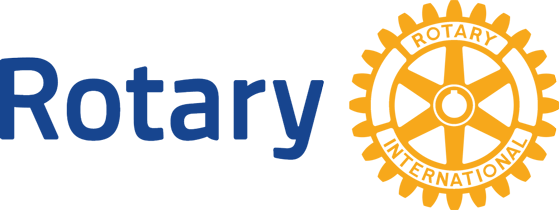 Fondation Hermann Elsner
Promotions de la recherche de Candidatures
Chaque club transmet à ses membres les indications utiles à la recherche de candidatures et les incite à rechercher des candidats-candidates.
Un rappel est effectué par le Président ou le représentant de la Fondation à chaque réunion dès février 2022 et jusqu’au délai de remise de candidature
Une information aux organisations culturelles, sociétés, instituts de formation peut être faite localement par les clubs
Une maquette de dossier de candidature est proposée aux clubs ou au rotarien pour en faciliter la rédaction 
Support du site de la Fondation
	https://fondationelsner.rotary1990.ch/fr/
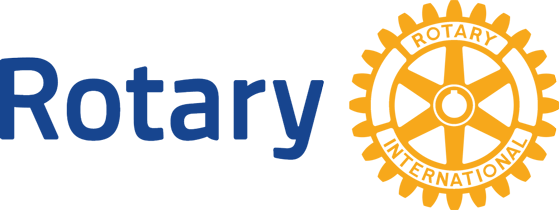 Fondation Hermann Elsner
Attribution du Prix – règle spéciale 40éme 

Le Conseil de Fondation se réserve la possibilité de fixer des règles spéciales d’attribution des prix afin de les répartir de manière équitable sur différentes activités (culturelles, sportives ou sociales).

 Ceci pourra se faire en fonction du nombre de candidatures déposées, de leur provenance et de la diversité des activités proposées.
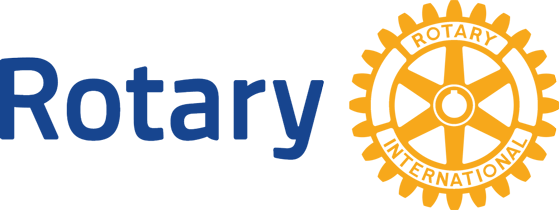 Fondation Hermann Elsner
Remise des prix 2022
Manifestation organisée par la Fondation en collaboration avec le/les clubs des lauréats (automne 2022)
Lieu à définir – grande salle (en fonction des lauréats désignés (art, sport)
Programme cadre:
	- présentation de la Fondation
	- interview/présentation/production de 4 anciens Lauréats
	- présentation du prix 2022 et des Lauréats
	- production ou film/vidéo des Lauréats
	- remise des prix
4. Activités annexes
	- annonce publique de la manifestation (médias)
- conférence de presse
	- panneaux illustrant les anciens lauréats (à l’entrée de la salle)
	- apéritif / collation